UNIVERSIDAD NACIONAL DE CHIMBORAZO
FACULTAD DE CIENCIAS POLÍTICAS Y ADMINISTRATIVAS

CARRERA DE DERECHO
CRIMINOLOGÍA
ASPECTOS GENERALES
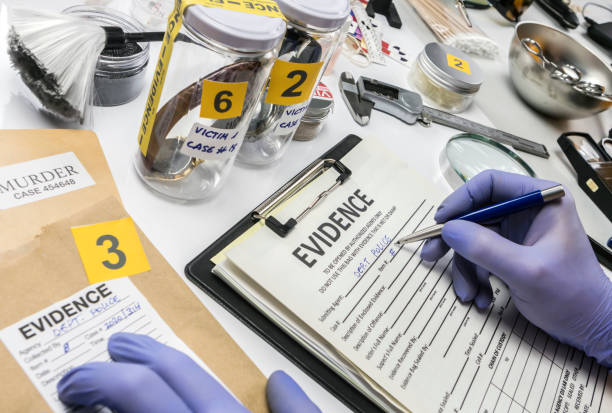 NOCIONES DE CRIMINOLOGÍA
LA PALABRA CRIMINOLOGÍA PROVIENE DEL LATÍN CRIMINOS QUE SIGNIFICA CRIMEN Y DELITO, Y LA PALABRA LOGOS DE ORIGEN GRIEGO, QUE SIGNIFICA TRATADO O DISCURSO.  
RAFAEL GARÓFALO (1885), EN SU LIBRO LLAMADO CRIMINOLOGÍA. LA DEFINE COMO LA CIENCIA GENERAL DE LA CRIMINALIDAD Y DE LAS PENAS.
VONT LIZT Y MEZGER LA DEFINEN COMO LA CIENCIA QUE TIENE POR OBJETO DE INDAGACIÓN LA ETIOLOGÍA CRIMINAL.
QUINTANILLA SALDAÑA (1929), DEFINE LA CRIMINOLOGÍA COMO LA CIENCIA DEL CRIMEN O ESTUDIO CIENTÍFICO DE LA CRIMINALIDAD, SUS CAUSAS Y MEDIOS PARA COMBATIRLA.
OBJETO
EL DELITO BAJO DOS ASPECTOS: CONCEPTO PENAL O NORMATIVO Y EL CRIMINOLÓGICO O REAL. AL PRIMERO, PERTENECEN LOS VALORES Y EL DEBER SER Y, AL SEGUNDO, TODO LO FÍSICO Y PSÍQUICO. 
EL OBJETO DE LA CRIMINOLOGÍA SE CIRCUNSCRIBE AL ASPECTO REAL O CRIMINOLÓGICO. DESDE EL NACIMIENTO DE LA CRIMINOLOGÍA SE HA POLEMIZADO SOBRE CUÁL ES EL CONCEPTO DEL DELITO DEL QUE ESTA CIENCIA DEBE PARTIR: SI DEL MISMO QUE OFRECE EL ORDENAMIENTO JURÍDICO-PENAL O SI PUEDE DARSE UN CONCEPTO DISTINTO, PROPIO DE LA CRIMINOLOGÍA.
A LA CRIMINOLOGÍA SE LE HA DENOMINADO CON LOS SIGUIENTES NOMBRES:
· CRIMINÓGENA, QUE ES LA CIENCIA QUE ESTUDIA EL ORIGEN DEL CRIMEN O DELITO, Y ES CONSIDERADA COMO UNA RAMA DE LA MEDICINA LEGAL.
· CRIMINALÍSTICA, CUYO OBJETO ES HACER USOS DE LOS MEDIOS CIENTÍFICOS PARA COMPROBAR LOS HECHOS DELICTUOSOS O INFRACCIONES, HACER EL DESCUBRIMIENTO DE LOS INFRACTORES Y PROCEDER A SU ENCARCELAMIENTO 
· BIOLOGÍA CRIMINAL, CONSIDERADA COMO UNA RAMA DE LA CRIMINOLOGÍA, LA CUAL SE OCUPA EXCLUSIVAMENTE DEL ESTUDIO DEL CUERPO HUMANO DEL DELINCUENTE.
· PSICOLOGÍA CRIMINAL, ESTUDIA EXCLUSIVAMENTE LA PERSONALIDAD SÍQUICA DEL DELINCUENTE, O BIEN EL CARÁCTER, O SEAN LOS RASGOS DISTINTIVOS QUE CARACTERIZAN SICOLÓGICAMENTE A UNA PERSONA FÍSICA.
· SOCIOLOGÍA CRIMINAL, ES UNA RAMA DE LA CRIMINOLOGÍA QUE INVESTIGA LA CORRESPONDENCIA EXISTENTE ENTRE LA CRIMINALIDAD Y LA ESTRUCTURA DE LA SOCIEDAD, QUE INCLUYE SU SISTEMA POLÍTICO, SU ORDENAMIENTO ECONÓMICO, LAS DIVERSAS AGRUPACIONES HUMANAS, FACTORES FÍSICOS Y CLIMATOLÓGICOS.
CONCEPTOS Y DEFINICIONES
EL TÉRMINO “CRIMINOLOGÍA” FUE EXPRESADO POR PRIMERA VEZ EN EL AÑO (1883) POR EL ANTROPÓLOGO FRANCÉS PABLO TOPINNARD 
SEGÚN CONSTANCIO BERNALDO DE QUIROS ES “LA CIENCIA DEL CRIMEN O ESTUDIO CIENTÍFICO DE LA CRIMINALIDAD, SUS CAUSAS Y MEDIOS PARA COMBATIRLA”.
HURWITZ EN 1945 “DESIGNA AQUELLA PARTE DE LA CIENCIA CRIMINAL QUE PONE DE RELIEVE LOS FACTORES DE LA CRIMINALIDAD MEDIANTE LA INVESTIGACIÓN EMPÍRICA, ES DECIR, LOS FACTORES INDIVIDUALES Y SOCIALES QUE FUNDAMENTAN LA CONDUCTA CRIMINAL”.
RENE RESTEN REFIERE QUE “CONSISTE EN LA APLICACIÓN DE LA ANTROPOLOGÍA DIFERENCIAL AL ESTUDIO DE LOS FACTORES CRIMINÓGENOS DE ORIGEN BIOLÓGICO, FISIOLÓGICO, PSICOLÓGICO Y SOCIOLÓGICO, Y EN LA BÚSQUEDA DE SUS BASES RACIONALES EN QUE APOYAR LA PROFILAXIS DEL CRIMEN Y LA REGENERACIÓN DEL CRIMINAL”.
PARA GUNTHER KAISER LA CRIMINOLOGÍA ES LA CIENCIA QUE ESTUDIA AL DELITO.
HANS GÖPPINGER REFIERE QUE LA CRIMINOLOGÍA ES LA “CIENCIA EMPÍRICA E INTERDISCIPLINAR QUE SE OCUPA DE LAS CIRCUNSTANCIAS DE LA ESFERA HUMANA Y SOCIAL, RELACIONADAS CON EL SURGIMIENTO, LA COMISIÓN Y LA EVITACIÓN DEL CRIMEN, ASÍ COMO DEL TRATAMIENTO DE LOS VIOLADORES DE LA LEY”.
DEFINICIONES
SEGÚN EL DICCIONARIO INGLÉS OXFORD (1857), APARECE LA PRIMERA REFERENCIA AL TÉRMINO “CRIMINÓLOGO” EN EL TEXTO FELONS AND FELONWORSHIP DE JOHN ORMSBY, Y LA PRIMERA ALUSIÓN A LA PALABRA “CRIMINOLOGÍA” LA ENCONTRAMOS EN UN ARTÍCULO DE 1872 DEL DIARIO BOSTON DAILY ADVISER2.
 EL TÉRMINO “CRIMINOLOGÍA” ES UTILIZADO´POR EL JURISTA ITALIANO RAFAEL GAROFALO, QUIEN PUBLICÓ EN 1885 EL LIBRO CLÁSICO CRIMINOLOGÍA.
POSTERIORMENTE, SERÍA EL ANTROPÓLOGO PAUL TOPINARD EL QUE ADAPTARÍA POR PRIMERA VEZ EL TÉRMINO AL FRANCÉS, CRIMINOLOGIE, EN SU ARTÍCULO L’ANTHROPOLOGIE CRIMINELLE3. 
LEON RADZINOWICZ4, CONSIDERA TANTO A GAROFALO COMO A TOPINARD PADRES DEL TÉRMINO “CRIMINOLOGÍA”.
INGENIEROS “ES EL ANÁLISIS DE LAS CAUSAS DE LOS DELITOS, LOS ACTOS EN QUE SE MANIFIESTAN, LOS CARACTERES FISIOPSÍQUICOS DE LOS DELINCUENTES Y LAS MEDIDAS SOCIALES O INDIVIDUALIZADAS DE REPRESIÓN DEL DELITO”
OBJETIVO
QUIROS “EXISTEN TRES ELEMENTOS PRESENTES EN TODO FENÓMENO DELINCUENCIAL COMO SON: EL DELITO, EL DELINCUENTE Y LA PENA. MANIFESTABA QUE EL ESTUDIO DEL DELITO CORRESPONDE AL DERECHO PENAL, Y LA PENA A LA PENOLOGÍA, EL OBJETO DE ESTUDIO DE LA CRIMINOLOGÍA SE CENTRA EN LA INVESTIGACIÓN SOBRE EL DELINCUENTE”
CID Y LARRAURI “LA CRIMINOLOGÍA CENTRÓ SU OBJETO DE ESTUDIO EN EL ANÁLISIS EMPÍRICO DE LOS DELINCUENTES, EN PRIMER LUGAR EN SUS CARACTERÍSTICAS FÍSICAS Y BIOLÓGICAS Y DESPUÉS EN LOS FACTORES SOCIALES Y ECOLÓGICOS, LO QUE AL FINAL SE DELIMITA  COMO CAUSAS INDIVIDUALES DE LA DELINCUENCIA; POSTERIORMENTE EL OBJETO DE ESTUDIO DE LA CRIMINOLOGÍA LA VÍCTIMA Y EL DELITO COMO EVENTO; Y ES ASÍ COMO FRENTE A LAS PRIMERAS FASES DE LA CRIMINOLOGÍA QUE SE CENTRABAN EXCLUSIVAMENTE EN LAS PERSONAS DELINCUENTES Y SUS CARACTERÍSTICAS, LA NUEVA CRIMINOLOGÍA REIVINDICA A LA VÍCTIMA E INCLUYE LOS ELEMENTOS DE OPORTUNIDAD A SU OBJETO”
EXISTEN OTROS AUTORES INTRODUCEN NUEVOS ELEMENTOS AL OBJETO DE ESTUDIO DE LA CRIMINOLOGÍA; EL ABUSO CONTRA ANIMALES, TAMBIÉN LOS DELITOS DE CUELLO BLANCO O EL CRIMEN DE ESTADO, ENTRE OTROS. 
EL OBJETO DE ESTUDIO, LA INTERACCIÓN ENTRE LOS COMPORTAMIENTOS ANTISOCIALES EN TODAS SUS DIMENSIONES Y LA REACCIÓN SOCIAL, ES DECIR, LA CRIMINOLOGÍA SE OCUPA DEL DELITO, DEL DELINCUENTE, DE LA VÍCTIMA Y DEL CONTROL SOCIAL DEL COMPORTAMIENTO DESVIADO.
DELITO
AL HABLR DEL CRIMEN NOS REFERIMOS A UN DELITO DE GRAN GRAVEDAD, EJECUTADO CON VOLUNTAD Y, CONCIENCIA; SON CONSIDERADOS POR LA COMUNIDAD INTERNACIONAL COMO CRÍMENES INTERNACIONALES POR SU GAVEDAD.

 EL DELINCUENTE
EL DELINCUENTE. -  ES EL SUJETO ACTIVO DEL ILÍCITO PENAL, ES QUIÉN EJECUTA EL DELITO O CRIMEN EN UN MOMENTO Y EN UN LUGAR DETERMINADO. 
EL CONCEPTO DE DELINCUENTE HA IDO  CAMBIANDO SEGÚN VARIABA EL CONCEPTO DE DELITO Y LA LEY PENAL ESTANDO AMBAS DIRECTAMENTE RELACIONADAS CON LAS ESTRUCTURAS SOCIALES Y LA POLÍTICA CRIMINAL DE CADA MOMENTO.
ÁLVAREZ Y A CELA SEÑALAN DOS CRITERIOS OBJETIVOS PARA DETERMINAR EL TIPO DE DELINCUENTES:
A)  QUE MOTIVACIONES SON LAS QUE LLEVAN A UN SUJETO A COMETER UN DELITO; Y,
B) EL IMPACTO QUE ESAS CONDUCTAS TIENEN, LA GRAVEDAD DEL DELITO, LA FRECUENCIA, EL NIVEL DE ESPECIALIZACIÓN, LA ORGANIZACIÓN DEL DELINCUENTE Y DE SUS CARACTERÍSTICAS PERSONALES E INDIVIDUALES. 
TIPOS DE DELINCUENTES: 
DELINCUENTE OCASIONAL .- COMETEN DELITOS INVOLUNTARIOS Y MENORES SIN QUE EXISTA PLANIFICACIÓN NI PREMEDITACIÓN.
DELINCUENTE HABITUAL.- COMETEN DELITOS FRECUENTEMENTE, NO TIENE SENTIDO MORAL.
DELINCUENTE HABITUAL PROFESIONAL. LLEVAN UNA VIDA APARENTEMENTE NORMAL Y LAS ACTIVIDADES DELICTIVAS SON SU PROFESIÓN, TRABAJA EN UNA CARRERA DELICTIVA ACTÚA CON  PLANIFICACIÓN Y EXISTE UNA ORGANIZACIÓN JERÁRQUICA
DELINCUENTE HABITUAL ASOCIAL: CARECEN DE CULTURA, DE CONOCIMIENTOS AVANZADOS DELINQUEN CON PLANES MUY BÁSICOS. ACTÚAN SOLOS O EN PEQUEÑOS GRUPOS. TIENEN PROBLEMAS PARA INTEGRARSE EN LA SOCIEDAD Y SU CONDUCTA SE ORIGINA POR FACTORES SOCIALES VINCULADOS A GRUPOS HUMANOS, SON HOSTILES.
DELINCUENTE POR CONVICCIÓN. - NO RESPETA LA NORMA PENAL, COMETE EL DELITO EN BASE A SU IDEOLOGÍA O A SUS CREENCIAS
DELINCUENTE JUVENIL .- AQUELLOS ADOLESCENTES ENTRE LOS 14 Y LOS 18 AÑOS QUE COMETEN DELITOS.
DELINCUENTES VIOLENTOS.- SUJETOS A PATOLOGÍAS, PUEDEN ASESINAR A UNA O A VARIAS VÍCTIMAS REFLEJAN RABIA, IRA O FRUSTRACIÓN SIENDO DESPROPORCIONADO EL CRIMEN COMETID
CIBERDELINCUENTES.- COMISIÓN DE ACTIVIDADES DELICTIVAS REALIZADAS POR MEDIOS TECNOLÓGICOS.
DELINCUENTES DE CUELLO BLANCO.- FRAUDE COMETIDO POR PROFESIONALES DE LOS NEGOCIOS Y DEL GOBIERNO
VÍCTIMA
ES AQUELLA PERSONA, FÍSICA O JURÍDICA QUE SUFRE DIRECTAMENTE LA LESIÓN, SOBRE SU PERSONA O DERECHOS A CONSECUENCIA DEL DELITO.
LA DECLARACIÓN DE LOS PRINCIPIOS BÁSICOS DE JUSTICIA PARA LAS VÍCTIMAS DE DELITO Y DEL ABUSO DE PODER, ADOPTADA POR LA ASAMBLEA GENERAL DE NACIONES UNIDAS EN EL AÑO 1985.
“AQUELLAS PERSONAS QUE, INDIVIDUAL O COLECTIVAMENTE HAN SUFRIDO PERJUICIO INCLUYENDO DAÑO FÍSICO O MENTAL, SUFRIMIENTO EMOCIONAL, PÉRDIDA ECONÓMICA O DETERIOR O SUBSTANCIAL DE SUS DERECHOS FUNDAMENTALES POR MEDIO DE ACTOS U OMISIONES EN INFRACCIÓN DE LAS LEYES PENALES OPERANTES EN LOS ESTADOS MIEMBROS, INCLUYENDO AQUÉLLAS QUE   ESTABLECEN   PRESCRIPCIONES   RELATIVAS   AL ABUSO DEL PODER”.
CONTROL SOCIAL DEL COMPORTAMIENTO DESVIADO.-  
ESTUDIA LOS MECANISMOS DE SUPREMACÍA DEL ESTADO SOBRE LOS INDIVIDUOS, CONSIGUIENDO QUE ESTOS ACATEN SUS NORMAS DE CARÁCTER PENAL. SE REFIERE A LA CONDICIÓN SOCIAL QUE EXISTE PARA MANTENER SEPARADOS A LOS DELINCUENTES DE LA SOCIEDAD.
CARACTERÍSTICAS
UTILIZA LOS ACERCAMIENTOS TEÓRICOS O PARADIGMAS DE LA SOCIOLOGÍA. 
SE VALE DE LA METODOLOGÍA Y TÉCNICAS DE INVESTIGACIÓN SOCIAL. PARA LLEGAR A RESOLVER LOS CASOS DE ACONTECIMIENTOS DELICTIVOS O ENCONTRAR LAS SOLUCIONES PARA PREVENIRLOS. 
ES UNA DISCIPLINA QUE REÚNE LAS APLICACIONES DE LA JUSTICIA CRIMINAL, PSICOLOGÍA, BIOLOGÍA Y EL DERECHO, ES INTERDISCIPLINARIA PORQUE TOMA CIERTOS CONOCIMIENTOS PARCIALES DE OTRAS DISCIPLINAS QUE  AYUDAN EN LAS INVESTIGACIONES CRIMINOLÓGICAS.
EL OBJETO DE ESTUDIO PERMITIRÁ DIFERENCIAR LA CRIMINOLOGÍA DE OTRAS DISCIPLINAS COMO EL DERECHO PENAL, LA MEDICINA FORENSE, LA CRIMINALÍSTICA, LA PENOLOGÍA O EL DERECHO PENITENCIARIO.
FINALIDAD
CONOCER LAS CONDUCTAS ANTISOCIALES, LOS FACTORES QUE LAS CAUSA, PARA PREVENIRLOS Y SI SE COMPRUEBA QUE ESTA CONDUCTA CONTITUYE DELITO,  PARA QUE SEAN JUZGADOS Y POSTERIORMENTE REHABILITAR A QUIEN COMETIÓ EL HECHO PUNIBLE E  INTEGRARLO A LA SOCIEDAD.
FINALIDAD PRÁCTICA DE LA CRIMINOLOGÍA.
 PREVENCIÓN: ADOPTAR LAS ESTRUCTURAS LEGISLATIVAS Y SOCIALES QUE IMPIDAN LA FORMACIÓN  DE LA CÉLULA CRIMINAL SOCIAL, ES DECIR, QUE SE ACTUARÁ CON TODA LA NORMALIDAD POSIBLE, SIN HACER DAÑO A LA SOCIEDAD EN UN AMBIENTE DE “PAZ Y TRANQUILIDAD” QUE VENDRÍA A SER UN CASO UTÓPICO.
CONTROL: CONOCER LA EXISTENCIA DE UN FENÓMENO Y ADOPTAR LAS MEDIDAS ÚTILES Y AL ALCANCE PARA LIMITAR EN TIEMPO Y ESPACIO, PARA EVITAR QUE SE PROPAGUEN Y ALCANCEN NIVELES INSOSTENIBLES.
LOPEZ REY “LA CRIMINOLOGÍA HA DE ENTENDERSE COMO COMO LA DISCIPLINA SOCIOPOLÍTICA CUYA FINALIDAD ESENCIAL ES LA FORMULACIÓN DE UNA POLÍTICA CRIMINAL QUE PERMITA LO MÁS EFECTIVAMENTE LA PREVENCIÓN Y CONTROL DE LA CRIMINALIDAD CONFORME A LAS EXIGENCIAS DE LIBERTAD, IGUALDAD, DIGNIDAD, SEGURIDAD INDIVIDUAL Y COLECTIVA, ENTIENDA COMO ESENCIALES DEL DESARROLLO NACIONAL E INTERNACIONAL.
MÉTODO
KAISER REDUCE A LA CRIMINOLOGÍA DE CARÁCTER EMPÍRICO A UN TIPO DE INVESTIGACIÓN, QUE ESTÁ FUNDADO MÁS EN LA OBSERVACIÓN QUE EN LOS ARGUMENTOS U OPINIONES.
GARCÍA PABLOS, ÉSTE ES UNO DE LOS CARACTERES IDENTIFICATIVOS DIFERENCIADORES ENTRE LA CRIMINOLOGÍA Y EL DERECHO PENAL PUES MIENTRAS LA PRIMERA SE SIRVE DE UN MÉTODO INDUCTIVO, EMPÍRICO, BASADO EN EL ANÁLISIS Y LA OBSERVACIÓN DE LA REALIDAD, LAS DISCIPLINAS JURÍDICAS UTILIZAN UN RAZONAMIENTO LÓGICO, ABSTRACTO-DEDUCTIVO.
UNA DE LAS FUNCIONES QUE TIENE LA CRIMINOLOGÍA ES CONOCER LA REALIDAD Y EXPLICARLA. BASADA EN ESTUDIOS CIENTÍFICOS LOS CUALES NOS PERMITEN VERIFICAR UNA SERIE DE HIPÓTESIS CON LA FINALIDAD DE LLEGAR A DETERMINAR SI LA CONCLUSIÓN ES FIABLE O NO Y ACLARAR LA REPRESENTATIVIDAD DE LA MISMA, FORMULANDO TEORÍAS BASADAS EN LAS CITADAS EXPERIENCIAS.
GARCÍA PABLO, MANIFIESTA QUE “LA CRIMINOLOGÍA NO AGOTA SU COMETIDO EN LA MERA ACUMULACIÓN DE “DATOS”, SINO QUE HA DE TRANSFORMAR ÉSTOS EN “INFORMACIÓN”, EN UN NÚCLEO DE “CONOCIMIENTOS”. ES DECIR, TIENE QUE INTERPRETAR, VALORAR Y SISTEMATIZAR AQUELLOS, INTEGRÁNDOLOS EN UNA “TEORÍA” O MARCO GENERAL DE REFERENCIA
LA CRIMINOLOGÍA TIENE CARÁCTER MULTIDICIPLINAR ES ALGO MÁS QUE LA BIOLOGÍA CRIMINAL, QUE LA PSICOLOGÍA CRIMINAL O QUE LA SOCIOLOGÍA CRIMINAL, PERO TAMPOCO PUEDE PRESCINDIR DSE AFIANZA EN ELLAS.
EL MÉTODO HACE REFERENCIA A UN CONJUNTO DE ESTRATEGIAS Y HERRAMIENTAS APLICADAS PARA LLEGAR A UN OBJETIVO PRECISO, CON LA FINALIDAD DE RESOLVER PROBLEMAS Y GENERAR BASES SÓLIDAS PARA ALCANCER EL LA CONVIVENCIA PACÍFICA.
UTILIZA LOS MÉTODOS SOCIOLÓGICOS COMO LA ESTADÍSTICA, LA INVESTIGACIÓN MONOGRÁFICA, LA ENCUESTA SOCIAL, EL ESTUDIO DE CASOS, ESTUDIOS ECOLÓGICOS, ETC. UTILIZA LA OBSERVACIÓN DE LOS HECHOS Y LOS INDIVIDUOS EN BASE A LA INDUCCIÓN. A MÁS DE APLICAR OTRAS CIENCIAS COMO LA ANTROPOLOGÍA, LA PSICOLOGÍA Y EL PSICOANÁLISIS.
FINALMENTE PODEMOS ACOTAR LA CRIMINOLOGÍA UTILIZA LOS MÉTODOS EXPERIMENTAL O INDUCTIVO; PARA LAS INVESTIGACIONES GENERALES, Y EL MÉTODO LÓGICO ABSTRACTO O DEDUCTIVO; PARA LA INVESTIGACIÓN DEL DELINCUENTE Y DE SU PERSONALIDAD.
CLASES DE CRIMINOLOGÍA
CRIMINOLOGÍA CIENTÍFICA
CONSIDERADA COMO EL CONJUNTO DE CONCEPTOS, TEORÍAS, RESULTADOS Y MÉTODOS QUE SE REFIEREN A LA CRIMINALIDAD COMO FENÓMENO INDIVIDUAL Y SOCIAL, AL DELINCUENTE, A LA VÍCTIMA, A LA SOCIEDAD Y EN PARTE AL SISTEMA PENAL. QUIENES LA APLICAN SON INVESTIGADORES CRIMINOLÓGICOS Y SE MANIFIESTA EN LIBROS, DISCUSIONES, PUBLICACIONES, ENSAYOS, ENCUESTAS Y PROYECTOS.
CRIMINOLOGÍA APLICADA
SU FINALIDAD ES DESCRIBIR Y ANALIZAR LOS RESULTADOS Y CONCLUSIONES DE LA INVESTIGACIÓN CRIMINOLÓGICA APLICADA AL DE DELINCUENTES Y VÍCTIMAS, Y COMO SE CONSIDERA ESTOS CONOCIMIENTOS PARA CREAR POLÍTICAS CRIMINALES PREVENTIVAS EN ATENCIÓN A LOS REQUERIMIENTOS SOCIALES. 
ESTA “CONSTITUIDA POR LAS APORTACIONES DE LA CRIMINOLOGÍA CIENTÍFICA Y DE LA EXPERIMENTAL PARA APLICARSE A LOS MECANISMOS DE REACCIÓN Y DE CONTROL SOCIAL, REBASANDO LOS LÍMITES DEL SISTEMA PENAL. PUEDE DARSE TANTO DENTRO COMO FUERA DE ÉSTE; ES DECIR, ACTUARA DESDE ANTES DE LA COMISIÓN DEL DELITO E INCLUSO DESPUÉS CON LA READAPTACIÓN DEL SUJETO A LA SOCIEDAD”
CRIMINOLOGÍA ACADÉMICA
LA CRIMINOLOGÍA ACADÉMICA, ES ESCENCIALMENTE DESCRIPTIVA Y SU FINALIDAD ES FACILITAR LA ENSEÑANZA O DIFUSIÓN DE CONOCIMIENTOS ADQUIRIDOS Y AMPLIADOS DE LA CRIMINOLOGÍA GENERAL
CRIMINOLOGÍA ANALÍTICA
CRIMINOLOGÍA ANALÍTICA TIENE COMO FINALIDAD ANALIZAR DE FORMA CRÍTICA LOS CONCEPTOS Y TEORÍAS CRIMINOLÓGICAS Y EVALUAR SI LAS POLÍTICAS RELACIONADAS CON PREVENCIÓN DEL CRIMEN, PROGRAMAS DE REHABILITACIÓN Y REINSERCIÓN SOCIAL ESTABLECIDAS POR LOS PAÍSES CUMPLEN CON EL OBJETIVO PARA EL CUAL FUERON CREADOS.
AFIRMACIONES DE LA CRIMINOLOGÍA
LA CIENCIA CRIMINOLÓGICA, ES SIMILARMENTE UNA AGRUPACIÓN DE CONOCIMIENTOS TEÓRICOS Y PRÁCTICOS ALUSIVOS AL ESTUDIO DEL CRIMEN, EL CRIMINAL Y LA CRIMINALIDAD, Y LA FORMA DE PREVENIRLA.
“LA CRIMINOLOGÍA NACE EN 1871 EN ITALIA, CON LOS ESTUDIOS DESARROLLADOS POR CÉSAR LOMBROSO (MÉDICO), ENRICO FERRI (SOCIÓLOGO) Y RAFAEL GARÓFALO (ABOGADO), CONOCIDOS COMO “LOS TRES APÓSTOLES” Y PRECURSORES DE LA CRIMINOLOGÍA. GRACIAS A LOS ESTUDIOS QUE REALIZARON CON LOS CRIMINALES DE LA ÉPOCA, SE CONSIDERA A LOMBROSO COMO EL PADRE DE LA CRIMINOLOGÍA, A FERRI COMO EL PADRE DE LA SOCIOLOGÍA CRIMINAL, Y A GARÓFALO COMO EL QUE POPULARIZÓ EL TÉRMINO “CRIMINOLOGÍA”, ADEMÁS DE REALIZAR ESTUDIOS DE LA PERSONALIDAD DEL DELINCUENTE”.
ESTABLECIDO QUE EXISTE LA CONDUCTA DELICTIVA NACE LA PREOCUPACIÓN POR PREVENIR LA EXISTENCIA DE CONDUCTAS CRIMINALES, DE CREAR LEGISLACIÓN PARA SANCIONARLAS Y LA NECESIDAD DE EXPLICAR LAS CAUSAS DE ESTE FENÓMENO PARA ALCANZAR EL CONTROL Y LA PAZ SOCIAL. ES AQUÍ EN DONDE NACE LA CRIMINOLOGÍA PARA CONOCER, EXPLICAR Y EVITAR LAS CAUSAS DE LA CRIMINALIDAD.
RODRÍGUEZ MANZANERA (2003) MANIFIESTA QUE LA HISTORIA DE LA CRIMINOLOGÍA ES EL RELATO CRONOLÓGICO DE LAS IDEAS QUE PRETENDEN EXPLICAR AL CRIMINAL, EL CRIMEN Y LA CRIMINALIDAD. LA CRIMINOLOGÍA ORIGINALMENTE NACE DE LA ANTROPOLOGÍA, CON ESTUDIOS EN LOS QUE SE ESTABLECÍA QUE  EL CRIMINAL TIENE CARACTERÍSTICAS FÍSICAS O CORPORALES QUE LO DELATAN COMO TAL, ADEMÁS DE CARACTERÍSTICAS CULTURALES COMO SU LENGUAJE, SUS COSTUMBRES, ETCÉTERA; DE LA PSICOLOGÍA, CONSIDERANDO EL ESTUDIO DE LA PELIGROSIDAD Y DE LA ADAPTABILIDAD, QUE SON BÁSICOS EN EL SISTEMA CARCELARIO, PUES CON BASE EN ÉSTOS SE ESTABLECE EL TRATAMIENTO PENITENCIARIO; Y DE LA SOCIOLOGÍA, POR LA INFLUENCIA QUE EJERCE EL MEDIO SOCIAL SOBRE LOS SUJETOS.
.
MARCO ANTONIO LEIJA (2004), SEÑALA QUE EL CARÁCTER CIENTÍFICO DE LA CRIMINOLOGÍA HA SIDO TRATADO Y COMPROBADO  POR INVESTIGADORES CRIMINOLÓGICOS DE RECONOCIDA SOLVENCIA INTELECTUAL.

MARIO BUNGE (1960), CUMPLE CON LAS CARACTERÍSTICAS DE CIENCIA PORQUE ES REAL; SE DERIVA DE LOS HECHOS; ES ABIERTA; ES ORDENADA; LA INVESTIGACIÓN QUE REALIZA ES METÓDICA; ES ESPECIALIZADA; ES EXPLICATIVA; ES REVISABLE; ES CLARA Y PRECISA; ES ÚTIL; ES COMUNICABLE; ES UNIVERSAL; ES REGLAMENTARIA, Y ES PREDICTIVA.
DE ACUERDO CON JULIO ZAZZALI (2007), TODA DISCIPLINA QUE PRETENDA SER CONSIDERADA CIENTÍFICA DEBE INVESTIGAR, ORDENAR CONCEPTOS Y, ENTRE OTRAS COSAS, CONSTRUIR CLASIFICACIONES.
LA CRIMINOLOGÍA COMO CIENCIA NATURAL Y CULTURAL
LA CRIMINOLOGÍA ES UNA CIENCIA NATURAL PORQUE ESTUDIA AL DELINCUENTE COMO UN SER BIOLÓGICO, ANALIZA SU CONDUCTA ANTISOCIAL COMO UN HECHO DE LA NATURALEZA Y ES CULTURAL PORQUE EL CRIMEN ES UN PRODUCTO DE LA SOCIEDAD.
ESCUELAS CRIMINOLÓGICAS
ECUELA CLÁSICA
ES UN INVENTO DE ENRICO FERRI, DENOMINA CLÁSICOS A LOS PREPOSITIVISTAS Y POSTERIORES A BECARIA.
LA CRIMINOLOGÍA CLÁSICA NACE A LA LUZ DEL ILUMINISMO CON CÉSAR BECARIA (1738 – 1774).
OBRAS:DE LOS DELITOS Y DE LAS PENAS TRATA DESCRIBIR LAS LEYES PARA MAYOR COMPRENSIÓN .
NACE EN CONTRA DE LA BARBARIE E INJUSTICIA EN LA APLICACIÓN DEL DERECHO PENAL.
RECONOCE LAS GARATÍAS INDIVIDUALES Y LIMITACIÓN AL PODER DEL ESTADO
POSTULADOS
SUS BASES FILOSÓFICAS SE ENCUENTRAN EN EL DERECHO NATURAL.
HAY RESPETO ABSOLUTO AL PRINCIPIO DE LEGALIDAD.
VE AL DELITO COMO UN ENTE JURÍDICO MÁS NO FILOSÓFICO.
PROPUGNA EL LIBRE ALBEDRÍO.
SE APLICAN LAS PENAS A LOS INDIVIDUOS MORALMENTE RESPONSABLES.
LOS LOCOS Y LOS NIÑOS, QUEDAN EXCLUIDOS DEL DERECHO.
LA PENA ES LA RETRIBUCIÓN QUE SE HACE AL CRIMINAL POR EL MAL QUE HIZO EN LA SOCIEDAD.
LA RETRIBUCIÓN DEBE SER EXACTA
LAS PENAS SON SANCIONES: AFLICTIVAS, DETERMINADAS, CIERTAS, EJEMPLARES, PROPORCIONALES, REUNEN LOS REQUISITOS DE PUBLICIDAD, CERTEZA, PRONTITUD, FRACCIONABILIDAD Y REPARABILIDAD. AL SER EJECUTADAS DEBEN SER CORRECTIVAS, INMUTABLE E IMPRORROGABLES.
LA PENA TIENE COMO FINALIDAD RESTABLECER EL ORDEN SOCIAL EXTERNO.
EL DERECHO DE CASTIGAR PERTENECE AL ESTADO, A TÍTULO DE TUTELA JURÍDICA.
EL DERECHO PENAL ES GARANTÍA DE LIBERTAD.
SE CONSIDERA QUE EL MÉTODO DEBE SER LÓGICO-ABSTRACTO, SILOGÍSTICO Y DEDUCTIVO.
CARACTERES
IGUALDAD DE DERECHOS.
 
LIBRE ALBEDRÍO 

RESPONSABILIDAD MORAL COMO CONSECUENCIA DEL LIBRE ARBITRIO.

PENA PROPORCIONAL AL DELITO 

MÉTODO DEDUCTIVO, TEOLÓGICO O ESPECULATIVO
ESCUELA CARTOGRÁFICA
EL DELITO ES UN FENÓMENO SOCIAL Y COLECTIVO, REGIDO POR LEYES NATURALES.
FUNDADORES: LAMBERT ADOLPHE JACQUES QUETELET Y ANDRÉ MICHEL GUERRY.
APORTARON A LA CRIMINOLOGÍA CON LOS ESTUDIOS ESTADÍSTICOS DE
DATOS SOBRE SEXO, EDAD, MESES EN LOS QUE OCURRÍAN DETERMINADOS CRÍMENES, ASÍ COMO LA INFLUENCIA DEL CLIMA Y GEOGRAFÍA SOBRE EL CRIMEN.
LAMBERT ADOLPHE JACQUES QUETELET, ES CONSIDERADO UNO DE LOS CIENTÍFICOS MÁS NOTABLES TENIENDO CONOCIMINTOS SOBRE ASTRÓNOMIA, DEMÓGRAFÍA, SOCIÓLOGÍA, FUE CATEDRÁTICO. BUSCÓ LA DISTRIBUCIÓN ESTADÍSTICA.
ANALIZÓ EL PROBLEMA DE LA DELINCUENCIA, SEÑALANDO HECHOS FUNDAMENTALES:
A) LOS HECHOS HUMANOS Y SOCIALES SE RIGEN POR LAS REGLAS GENERALES QUE GOBIERNAN LOS HECHOS NATURALES.
A) LOS HECHOS HUMANOS Y SOCIALES SE RIGEN POR LAS REGLAS GENERALES QUE GOBIERNAN LOS HECHOS NATURALES.
B) ES POSIBLE LA FORMACIÓN DE UNA CIENCIA QUE ESTUDIE LA SOCIEDAD EN FORMA TAL QUE SE CONVIERTA EN UNA VERDADERA “MECÁNICA SOCIAL”.
C) UTILIZA EL MÉTODO ESTADÍSTICO.
D) DEBE BUSCARSE EN TODO FENÓMENO COLECTIVO LA FRECUENCIA MEDIA RELATIVA, SUDISTRI BUCIÓN SERIAL, ETC.
EN EL FENÓMENO CRIMINAL COLECTIVO, ENCONTRAMOS TRES CONCLUSIONES:
A) EL DELITO ES UN FENÓMENO SOCIAL, PRODUCIDO POR HECHOS, SOCIALES DETECTABLES CON EL MÉTODO ESTADÍSTICO
B) LOS DELITOS SE COMETEN CON ABSOLUTA PRECISIÓN Y REGULARIDAD.
C) HAY FACTORES QUE INTERVIENEN EN LA COMISIÓN DE DETERMINADOS DELITOS, COMO SON: EL PAUPERISMO, LA SITUACIÓN GEOGRÁFICA, EL ANALFABETISMO, EL CLIMA, ETC.
QUETELET QUE MENCIONAN QUE EN EL MES DE INVIERNO SE COMETE UN MAYOR NÚMERO DE CRÍMENES CONTRA EL PATRIMONIO, QUE LOS CRÍMENES CONTRA LAS PERSONAS SE REALIZAN PRINCIPALMENTE EN VERANO Y LOS CRÍMENES SEXUALES SE CONSUMAN CON MAYOR FRECUENCIA DURANTE LA PRIMAVERA. 
ANDRÉ MICHEL GUERRY, TIENE FORMACIÓN JURÍDICA Y EN SU "ENSAYO SOBRE LA ESTADÍSTICA MORAL DE FRANCIA", APLICA DATOS SOBRE SEXO, EDAD, INSTRUCCIÓN Y PROFESIÓN DE LOS DELINCUENTES, Y LA INFLUENCIA DEL CLIMA Y GEOGRAFÍA SOBRE EL CRIMEN. 
REALIZÓ LOS PRIMEROS MAPAS DE CRIMINALIDAD EN EUROPA DISTINGUIENDO POR COLORES LA CALIDAD Y CANTIDAD DEL DELITO DEMOSTRANDO QUE LA CRIMINALIDAD CONTRA LA PROPIEDAD SE CARGA AL NORTE (ZONA FRIA), EN TANTO QUE LOS ATENTADOS CONTRA LAS PERSONAS SON MÁS FRECUENTES AL SUR (ZONA CÁLIDA). 
MANIFIESTA QUE LA CONDICIÓN GEOGRÁFICA COINCIDE CON LA TÉRMICA, 
GUERRY MANIFIESTA:
A) NO ES POSIBLE REGULAR LA SOCIEDAD CON LEYES BASADAS EN TEORÍAS METAFÍSICAS Y EN LA BÚSQUEDA DE UN TIPO IDEAL QUE RESPONDA A UNA IDEA DE JUSTICIA ABSOLUTA.
B) LAS LEYES NO SON HECHAS PARA LA HUMANIDAD EN GENERAL, SINO PARA HOMBRES REALES, COLOCADOS EN CONDICIONES PARTICULARES Y BIEN DETERMINADAS.
C) LOS DELITOS CONTRA LAS PERSONAS PROVIENEN DEL DESORDEN DE LA VIDA PRIVADA Y NO DE LA MISERIA.
D) LOS DELITOS SE REPITEN AÑO CON AÑO, CON SORPRENDENTE REGULARIDAD.
E) NO HAY COINCIDENCIA ENTRE IGNORANCIA Y DELITO, DEBE DISTINGUIRSE INSTRUCCIÓN DE EDUCACIÓN.
F) LA ESTADÍSTICA MORAL NO BUSCA DESCUBRIR LO QUE DEBERÍA DE SER, SINO LO QUE ES.
G) LAS ESTADÍSTICAS SE REFIEREN A UNA CATEGORÍA DE INDIVIDUOS Y NO A LOS SUJETOS COMPONENTES DE LA CATEGORÍA, POR LO QUE ES IMPOSIBLE PREDECIR CUÁL SERÁ EL COMPORTAMIENTO FUTURO DE UN INDIVIDUO EN PARTICULAR.
H) LA CONSTANCIA EN LAS CIFRAS DE LA CRIMINALIDAD Y DE SUS MOTIVOS NO EXCLUYE LA LIBERTAD DE LOS INDIVIDUOS QUE COMPONEN LA MASA.
ESCUELA POSITIVA
SE BASA EN EL MÉTODO CIENTÍFICO Y SUS REPRESENTANTES SON: ENRICO FERRI, RAFFAELE GAROFALO Y CESARE LOMBROSO. 
EN ESTA ETAPA DE ANALIZABA DESDE LO ANTROPOLÓGICO HASTA LO SOCIOLÓGICO, PASANDO POR LA PSICOLOGÍA, LA BIOLOGÍA O LA PSIQUIATRÍA, CON EL PROPÓSITO, CREAR UNA BASE RIGUROSA DE CONOCIMIENTOS BASADOS EN EL MÉTODO EMPÍRICO Y LA ROBUSTEZ CIENTÍFICA.
NACE A FINALES DEL SIGLO XIX, EN UNA NUEVA ERA CIENTÍFICA. 
SE FUNDA CON LA ESCUELA POSITIVA ITALIANA, CUYOS MAYORES EXPONENTES SON: GAROFALO, LOMBROSO Y FERRI. 
EL POSITIVISMO SE EXPANDIÓ EXITOSAMENTE, COMO UN PENSAMIENTO PROGRESISTA, REVOLUCIONARIO, CAPAZ DE SACAR AL MUNDO DEL ATRASO Y DEL OSCURANTISMO RELIGIOSO O SUPERSTICIOSO.
EL HOMBRE Y LA CIENCIA SERÍAN ARTÍFICES DE TODAS LAS EXPLICACIONES Y LOS DESCUBRIMIENTOS, CAPACES DE SUPERAR TODAS LAS ENFERMEDADES, LOS OBSTÁCULOS SOCIALES Y HASTA LA PROPIA NATURALEZA (ALBERT, 1998).
LA ESCUELA POSITIVA ITALIANA PRESENTA DOS DIRECCIONES BIEN DIFERENCIADAS: 
LA VERTIENTE ANTROPOLÓGICA DE LOMBROSO, QUE PROPUGNA AL DELITO COMO UN PRODUCTO DE LA PREDISPOSICIÓN BIOLÓGICA DEL INDIVIDUO.
LA SOCIOLÓGICA DE ENRICO FERRI QUE ESTABLECE LA EXISTENCIA DE FACTORES SOCIOLÓGICOS
 SUBYACENTES, PERO CON UN OBJETIVO COMÚN, CON EL MÉTODO CIENTÍFICO. 

EL UTILITARISMO MANIFIESTA QUE LA MORALIDAD DE LA ACCIÓN O LEY SE DEFINE POR SU UTILIDAD PARA TODOS LOS SERES 
 
EL RACIONALISMO. BASADO EN UNA VERTIENTE MORAL Y LAS PRIMERAS ETAPAS DE LA FILOSOFÍA OCCIDENTAL, (RENÉ DESCARTES) QUE DABA GRAN IMPORTANCIA AL PAPEL DE LA RAZÓN EN LA ADQUISICIÓN DEL CONOCIMIENTO. LA NATURALEZA RELATIVA DEL ESPÍRITU POSITIVO Y LA PREVISIÓN RACIONAL, COMO  DESTINO DE LAS LEYES POSITIVAS. (COMTE, A.,)
 
SU CREADOR FUE FRANCISCO JAVIER COMTE (1798 -1875) QUIEN AFIRMABA QUE LA VERDADERA FUENTE DEL SABER SON LOS HECHOS
UNA DE LAS MAYORES APORTACIONES DE LA ESCUELA POSITIVA ITALIANA FUE LA DEL ENRIQUECIMIENTO CONCEPTUAL Y DE CONOCIMIENTOS A LA HORA DE DISEÑAR LOS TIPOS CRIMINALES Y SUS POSTERIORES CLASIFICACIONES. UNA DE LAS MAYORES Y MÁS CONOCIDAS CLASIFICACIONES PERTENECE A CESARE GAROFALO, CONSIDERADO EL PADRE DEL POSITIVISMO BIOLÓGICO, EL CUAL DESARROLLÓ SU TEORÍA DEL HOMBRE CRIMINAL, POR EL CUAL ATRIBUÍA AL HOMBRE CRIMINAL UN ESTADO ATÁVICO Y DE REGRESIÓN A ESTADOS EVOLUTIVOS ANTERIORES. 
UNO DE LOS AUTORES MÁS INFLUYENTES EN EL NACIMIENTO DEL PENSAMIENTO POSITIVISTA DENTRO DE LA ESCUELA ITALIANA FUE LOMBROSO, QUIEN ESTABLECIÓ UNA TIPOLOGÍA PARA DIVIDIR A LOS DELINCUENTES: 
EL DELINCUENTE ATÁVICO: SE TRATARÍA DE UNA SUBESPECIE DE HUMANO, DEGENERADO Y ATÁVICO. 
EL LOCO MORAL: SE TRATARÍA DE UNA ESPECIE DE IDIOTA MORAL, QUE NO  PUEDE ELEVARSE A COMPRENDER EL SENTIMIENTO MORAL Y QUE TUVO UNA EDUCACIÓN MUY DEFICIENTE DURANTE LA INFANCIA. SE CONSIDERAN CIEGOS MORALES,.
EL DELINCUENTE LOCO, DESEMBOCA EN DISTINTOS TIPOS COMO EL DELINCUENTE ALIENADO, ALCOHÓLICO, HISTÓRICO Y MATTOIDE. LA DIFERENCIA CONCEPTUAL ENTRE EL DELINCUENTE LOCO Y EL LOCO MORAL CONSISTE EN QUE EL DELINCUENTE LOCO MORAL HA COMETIDO UN DELITO CON PLENA RESPONSABILIDAD Y  ENLOQUECE DESPUÉS EN LA PRISIÓN, MIENTRAS QUE
EL LOCO DELINCUENTE SON ENFERMOS MENTALES QUE DELINQUEN SIN LA NECESARIA CAPACIDAD DE ENTENDER Y    QUERER.
EL EPILÉPTICO: TRATA DE INDIVIDUOS VIOLENTOS Y AGRESIVOS.NO PADECEN NINGUNA ENFERMEDAD MENTAL DECLARADA, NI EL CLÁSICO ESTADO ALCOHÓLICO. COMETEN DELITOS GRAVÍSIMOS SIN EXPERIMENTAR REMORDIMIENTOS, COINCIDIENDO AL REFERIRSE A DETERMINADAS SENSACIONES (VÉRTIGOS, TEMBLORES, PÉRDIDA DEL CONTROL, ETC.), SON DESTRUCTIVOS, TIENEN PRECOCIDAD SEXUAL Y ALCOHÓLICA, OBSCENIDAD, SONAMBULISMO Y ESTADOS CREPUSCULARES, RAPIDEZ DE CICATRIZACIÓN DE LAS HERIDAS, TENDENCIA A LA HOLGAZANERÍA, CANIBALISMO, VANIDAD, CAMBIOS DE HUMOR, AMNESIAS FRECUENTES O PROPENSIÓN AL TATUAJE.
EL DELINCUENTE OCASIONAL, QUE A SU VEZ PUEDEN SER PSEUDO CRIMINALES, CRIMINALOIDES Y HABITUALES. ESTE TIPO DE DELINCUENTE ES UNO DE LOS TIPOS DONDE MENOS SE PROFUNDIZÓ Y POR LO TANTO MENOS PODER CONCEPTUAL TIENE.
EL DELINCUENTE PASIONAL: ESTOS DELINCUENTES HACEN USO DE LA VIOLENCIA COMO FORMA DE PASIÓN, YA SEA SENTIMENTAL, IDEOLÓGICA, RELIGIOSA O DE CUALQUIER OTRO TIPO.

OTRO AUTOR DEL POSITIVISMO CRIMINOLÓGICO FUE GARÓFALO.- JURISTA, MAGISTRADO Y UNO DE LOS MAYORES DEFENSORES DEL MOVIMIENTO DENOMINADO POSITIVISMO MODERADO. GAROFALO SE HALLABA EN UNA POSICIÓN INTERMEDIA ENTRE FERRI Y LOMBROSO.
ESCUELA DE CHICAGO
SUS FUNDADORES PERTENECEN A LA CRIMINOLOGÍA EMPÍRICA EN ESTADOS UNIDOS:
ROBERT EZRA PARK, ERNEST BURGESS, CLIFFORD R. SHAW Y HENRY D. MCKAY.
TRATA DE ESTUDIAR CÓMO LOS CAMBIOS EN LAS ESTRUCTURAS DE ORGANIZACIÓN SOCIAL EN LAS GRANDES CIUDADES DE PRINCIPIOS DEL SIGLO XX SE RELACIONAN CON LAS CAUSAS DE LA DESVIACIÓN (AGNEW, 2011) .
DURANTE LAS PRIMERAS DÉCADAS DEL SIGLO XX, CHICAGO AL IGUAL QUE OTRAS GRANDES CIUDADES NORTEAMERICANAS, EXPERIMENTARON UN CRECIMIENTO DE SU ZONA URBANO SIN PRECEDENTES (AGNEW, 2011).
EL CRECIMIENTO SE DEBIÓ AL INCREMENTÓ EN LOS FLUJOS DE INMIGRACIÓN. EL RÁPIDO CRECIMIENTO URBANO. LOS PRIMEROS INVESTIGADORES DE LA ESCUELA DE CHICAGO, PARK, BURGESS Y MCKENZIE (1925), CONSTATARON QUE EN LA NUEVA DISTRIBUCIÓN URBANA, LAS ZONAS
CENTRALES DE LA CIUDAD, CARACTERIZADAS POR LA MULTIETNICIDAD, LA POBREZA Y LA MOVILIDAD CONSTANTE, RARAMENTE PRESENTABAN ESTRUCTURAS SOCIALES ORGANIZADAS, POR LO QUE SUS HABITANTES DIFÍCILMENTE COMPARTIRÍAN VALORES PROSOCIALES; MIENTRAS QUE LAS PERSONAS MÁS PUDIENTES SE TRASLADABAN A ZONAS PERIFÉRICAS, AGRUPÁNDOSE CIUDADANOS ADINERADOS Y DE ETNIA BLANCA.

SHAW Y MCKAY (1942) ELABORAN LA TEORÍA DE LA DESORGANIZACIÓN SOCIAL, EN LA QUE EXPLICAN QUE EXISTEN DETERMINADOS FACTORES ECOLÓGICOS, ENTRE LOS MÁS DESTACADOS LA POBREZA, LA MOVILIDAD, LA MULTICULTURALIDAD, O LA DEGRADACIÓN FÍSICA DEL ESPACIO URBANO, QUE SE RELACIONAN CON UNA MENOR CAPACIDAD DE LAS COMUNIDADES PARA EJERCER CONTROL SOBRE LOS COMPORTAMIENTOS DESVIADOS, LO QUE PERMITE EXPLICAR LA DIFERENCIA EN LAS TASAS DE DELINCUENCIA EN LAS DIFERENTES ZONAS URBANAS (CID, 2001).
TEORÍA DE LOS CÍRCULOS CONCÉNTRICOS
5
4
3
2
CENTRO DE NEGOCIOS Y FINANCIERO
ZONA DE TRANSICIÓN, CLASESPOBRES, INMIGRANTES, DESINTEGRACIÓN SOCIAL, CRIMEN 
ZONA DE OBREROS CALIFICADOS Y COMERCIANTES 
ZONADE BARRIOS RECIDENCIALES DE CLASE MEDIA Y ALTA
ZONAS PERIFÉRICAS SIBURBANAS O CIUDADES SATÉLITE, CLASE ALTA
1
ANOMIA
LA TEORÍA DE LA ANOMÍA DE DURKHEIM OFRECE UNA PERSPECTIVA VALIOSA PARA ENTENDER POR QUÉ ALGUNOS INDIVIDUOS RECURREN A COMPORTAMIENTOS DESVIADOS O CRIMINALES EN CONTEXTOS DONDE LAS NORMAS Y VALORES HAN SIDO EROSIONADOS, TRATA SOBRE LA INFLUENCIA DEL ENTORNO SOCIAL CERCANO EN EL COMPORTAMIENTO ANTISOCIAL, ANALIZANDO LA INFLUENCIA DE VARIABLES SOCI 
EMILE DURKHEIM (1897) FUE PIONERO EN LA TEORÍA DE LA ANOMIA, SUGIRIENDO QUE INCLUSO UN ACTO TAN ÍNTIMO COMO EL SUICIDIO ESTÁ INFLUENCIADO, EN PARTE, POR FACTORES SOCIALES, TALES COMO CRISIS ECONÓMICAS O PERÍODOS DE AUMENTO EN EL BIENESTAR, QUE PUEDEN PROVOCAR MODIFICACIONES EN LOS SISTEMAS DE VALORES.
HIPERCRIMINALIDAD
LA HIPERCRIMINALIDAD SE CARACTERIZA POR UNA INTENSIDAD Y UNA FRECUENCIA EN LA COMISIÓN DE DELITOS QUE SOBREPASAN LO QUE SE CONSIDERA NORMAL O ESPERADO EN UNA SOCIEDAD DETERMINAD. NO SOLO SE INCREMENTAN LOS DELITOS TÍPICOS, SINO QUE TAMBIÉN SE OBSERVA UNA DIVERSIFICACIÓN EN LAS MODALIDADES DEL CRIMEN, ABARCANDO DESDE DELITOS MENORES HASTA CRÍMENES ORGANIZADOS.
CAUSAS
CONSECUENCIAS
:
RESPUESTAS
DESCRIMINALIZACIÓN
LA DESCRIMINALIZACIÓN ES UN PROCESO MEDIANTE EL CUAL SE ELIMINA LA CRIMINALIDAD DE CIERTAS CONDUCTAS O ACCIONES QUE ANTERIORMENTE ERAN CONSIDERADAS DELITOS. ESTO NO SIGNIFICA NECESARIAMENTE QUE DICHAS CONDUCTAS SEAN LEGALIZADAS; MÁS BIEN, IMPLICA QUE SU CARÁCTER CRIMINAL SE HA REVISADO Y SE HA DECIDIDO QUE NO DEBEN SER PERSEGUIDAS PENALMENTE.
TENDENCIAS ACTUALES Y EL FUTURO DELA CRIMINOLOGÍA
LAS TEDENCIAS DE LA CRIMINOLOGÍA HAN EVOLUCIONADO A TRAVEZDEL TIEMPO EN BUSCA DE DAR RESPUESTA A LA CRIMINALIDAD.
ENCONTRAMOS DOS TENDENCIAS: 

LA APROXIMACIÓN MULTIDIMENSIONAL A LOS PROBLEMAS DE CRIMINALIDAD.- TRATA SOBRE EL DISEÑO DE PROGRAMAS DE PREVENCIÓN DE LA DELINCUENCIA. (TEORÍAS INTEGRADORAS) QUE PERMITEN UNA VISIÓN DE CONJUNTO Y MULTICAUSAL DE LOS FENÓMENOS DE CRIMINALIDAD.

 BUIL (2016) ¨LOS PRINCIPALES ENFOQUES TEÓRICOS INTEGRADORES EN CRIMINOLOGÍA SON SEGURAMENTE LA TEORÍA INTEGRADA DEL POTENCIAL COGNITIVO ANTISOCIAL (ICAP) DE FARRINGTON (2005) Y LA TEORÍA DEL TRIPLE RIESGO DELICTIVO (TRD) DE REDONDO (2015) ¨.
DAVID P. FARRIGTON ESTABLECE: I) POR QUÉ LAS PERSONAS SE CONVIERTEN EN DELINCUENTES, Y II) POR QUÉ COMETEN HECHOS DELICTIVOS. PARA ELLO, INCORPORA FACTORES BIOLÓGICOS (ANSIEDAD, IMPULSIVIDAD), EMOCIONALES (FRUSTRACIÓN, ABURRIMIENTO), EDUCATIVOS (FRACASO ESCOLAR, FAMILIAS DISRUPTIVAS, POCA CAPACIDAD DE APRENDIZAJE), SOCIALES (PADRES ANTISOCIALES, GRUPOS DE IGUALES DESVIADOS), DE OPORTUNIDADES DELICTIVAS Y DE EXPERIENCIAS PREVIAS CON EL DELITO. 
DAVID P. FARRIGTON.- MANIFIESTA  QUE LA PROBABILIDAD DE QUE UN SUJETO TENGA UN COMPORTAMIENTO DELICTIVO DEPENDERÁ DE LA CONFLUENCIA DE TRES CATEGORÍAS DE VARIABLES: 
I) FACTORES DE RIESGO PERSONAL, ENTRE LOS QUE DESTACA ELEVADA IMPULSIVIDAD, PROPENSIÓN A LA AVENTURA Y EL RIESGO, HABILIDADES INTERPERSONALES POBRES3, CREENCIAS ANTISOCIALES Y ADICCIONES A DROGAS Y ALCOHOL;
USO ANCESTRAL DE LAJUSTICIA INDÍGENA
EN NUESTRO PAÍS EXISTEN CUENTA CON 18 PUEBLOS Y 14 NACIONALIDADES INDÍGENAS, QUIENES SE BASAN EN EL FORTALECIMIENTO Y LA TRANSMISIÓN DE CONOCIMIENTOS, MITOS, LEYENDAS Y COSTUMBRES MILENARIAS A LAS NUEVAS GENERACIONES.
EL SISTEMA DE JUSTICIA INDÍGENA, NACE EN LA CONSTITUCIÓN DE LA REPÚBLICA Y TIENE PROCEDIMIENTOS QUE GARANTIZAN A LOS MIEMBROS DE LAS COMUNIDADES   INDÍGENAS, EL ACCESO A LA JURISDICCIÓN DEL ESTADO EN MATERIA DE JUSTICIA, GARANTIZANDO EL RESPETO A LOS USOS, COSTUMBRES Y TRADICIONES PROPIOS DE SU COMUNIDAD. 
SUS PROCEDIMIENTOS SON ORALES A EXCEPCIÓN DE UN ACTA TRANSACCIONAL, PARA HACER CONSTAR LOS COMPROMISOS DE LAS PARTES Y COMO MEMORIA DE LA ASAMBLEA ¨.
LA JUSTICIA INDÍGENA NACE COMO FRUTO DE LA COSMOVISIÓN PARA EL RECONOCIMIENTO DE UN DERECHO VIOLENTADO CON LA PARTICIPACIÓN ORGANIZADA DE TODA LA COMUNIDAD BAJO NORMAS DE ORIGEN CONSUETUDINARIO CON LA FINALIDAD DE RESTABLECER LA ARMONÍA, PAZ Y EL ORDEN SOCIAL, SOBRELA BASE DE TRES PREMISAS MUY BIEN DEFINIDAS: EL AMA QHELLA, EL AMA LLULLA Y EL AMA SHUA.
VICENTE CHATO, LÍDER INDÍGENA MANIFIESTA QUE LA PRÁCTICA DE LA JUSTICIA INDÍGENA ES UNA ACTIVIDAD QUE SE REALIZA ANTES DE LA COLONIZACIÓN COMO FORMA DE RESOLUCIÓN DE CONFLICTOS Y LA SANCIÓN DE DELITOS.
QUIENES HAN VIOLENTADO UN PRINCIPIO DE LA PACHAMAMA O HA ALTERADO EL BIENESTAR DE LOS HABITANTES SON PUESTOS FRENTE A TODA LA COMUNIDAD SON Y ES LA ASAMBLEA QUE DECIDE CÓMO RECUPERAR LA ARMONÍA MEDIANTELA PURIFICACIÓN. 
LA CONSTITUCIÓN RECONOCE TRES ASPECTOS RELEVANTES DEL DERECHO INDÍGENA:
 
1.- LA NORMATIVIDAD: EL RECONOCIMIENTO DEL DERECHO CONSUETUDINARIO, SU POTESTAD NORMATIVA ESPECÍFICA, SU COMPETENCIA PARA PRODUCIR NORMAS A FIN DE REGULAR SU VIDA SOCIAL Y ORGANIZAR EL ORDEN PÚBLICO INTERNO.
2.- LA INSTITUCIONALIDAD: AL RECONOCER A LAS DIFERENTES AUTORIDADES INDÍGENAS. ESTO INCLUYE SUS SISTEMAS INSTITUCIONALES Y LOS DIFERENTES PROCESOS DE CONSTITUCIÓN O DESIGNACIÓN DE AUTORIDADES
3.- LA JURISDICCIÓN: AL RECONOCER FUNCIONES JURISDICCIONALES, DE JUSTICIA O ADMINISTRACIÓN DE APLICACIÓN DE NORMAS PROPIAS.
3.- LA JURISDICCIÓN: AL RECONOCER FUNCIONES JURISDICCIONALES, DE JUSTICIA O ADMINISTRACIÓN DE APLICACIÓN DE NORMAS PROPIAS.
CONSTITUCIÓN
CARACTERÍSTICAS
PROCEDIMIENTO
TENDENCIAS ACTUALES Y DE FUTURO DE LA CRIMINOLOGÍA
HIPERCRIMINALIDAD Y DESCRIMINALIZACIÓN
LINKS
https://www.google.com/search?q=ajusticiamiento+ind%C3%ADgena+en+ecuador&client=firefox-b-d&hl=es&biw=1366&bih=653&tbm=vid&ei=6tdnZLj2JsSykvQPxb-uoAI&oq=AJUSTICIAMIENTOS+IND%C3%8D&gs_lcp=Cg1nd3Mtd2l6LXZpZGVvEAEYADIICAAQFhAeEA86BQgAEKIEOgUIABCABDoLCAAQgAQQsQMQgwE6CAgAEIAEELEDOgsIABCKBRCxAxCDAToNCAAQigUQsQMQgwEQQzoHCAAQigUQQzoNCAAQgAQQsQMQgwEQCjoHCAAQgAQQCjoKCAAQgAQQsQMQCjoECAAQHjoGCAAQFhAeUJsFWIouYJJHaABwAHgAgAGpAYgBqBaSAQQwLjIymAEAoAEBwA
https://www.pensamientopenal.org/justicia-indigena-ecuador/EB&sclient=gws-wiz-video#fpstate=ive&vld=cid:27db9b22,vid:YsfgraGQVLQ
https://www.google.com/search?q=ajusticiamiento+ind%C3%ADgena+en+ecuador&client=firefox-b-d&hl=es&biw=1366&bih=653&tbm=vid&ei=6tdnZLj2JsSykvQPxb-uoAI&oq=AJUSTICIAMIENTOS+IND%C3%8D&gs_lcp=Cg1nd3Mtd2l6LXZpZGVvEAEYADIICAAQFhAeEA86BQgAEKIEOgUIABCABDoLCAAQgAQQsQMQgwE6CAgAEIAEELEDOgsIABCKBRCxAxCDAToNCAAQigUQsQMQgwEQQzoHCAAQigUQQzoNCAAQgAQQsQMQgwEQCjoHCAAQgAQQCjoKCAAQgAQQsQMQCjoECAAQHjoGCAAQFhAeUJsFWIouYJJHaABwAHgAgAGpAYgBqBaSAQQwLjIymAEAoAEBwAEB&sclient=gws-wiz-video#fpstate=ive&vld=cid:76be9ecd,vid:8CYFTbGJ_r0
https://www.google.com/search?q=ajusticiamiento+ind%C3%ADgena+en+ecuador&client=firefox-b-d&hl=es&biw=1366&bih=653&tbm=vid&ei=6tdnZLj2JsSykvQPxb-uoAI&oq=AJUSTICIAMIENTOS+IND%C3%8D&gs_lcp=Cg1nd3Mtd2l6LXZpZGVvEAEYADIICAAQFhAeEA86BQgAEKIEOgUIABCABDoLCAAQgAQQsQMQgwE6CAgAEIAEELEDOgsIABCKBRCxAxCDAToNCAAQigUQsQMQgwEQQzoHCAAQigUQQzoNCAAQgAQQsQMQgwEQCjoHCAAQgAQQCjoKCAAQgAQQsQMQCjoECAAQHjoGCAAQFhAeUJsFWIouYJJHaABwAHgAgAGpAYgBqBaSAQQwLjIymAEAoAEBwAEB&sclient=gws-wiz-video#fpstate=ive&vld=cid:e9e07a65,vid:LzADP13R3Cs
SISTEMA PENITENCIARIO
ASPECTOS GENERALES DEL SISTEMA PENITENCIARIO
EN EL ECUADOR EL SISTEMA PENITENCIARIO HACE REFERENCIA A LAS INSTITUCIONES O AL SISTEMA CREADO POR EL ESTADO PARA EL CUMPLIMIENTO DE LAS PENAS PRIVATIVAS DE LA LIBERTAD PREVISTAS EN LAS SENTENCIAS JUDICIALES EMITIDAS POR LOS JUECESY MAGISTRADOS. LAS MISMAS QUE TIENE COMO FINALIDAD LA REHABILITACIÓN DEL CONDENADO Y SU REINSERCIÓN A LA SOCIEDAD. 
NUESTRA LEGISLACIÓN ESTABLECE TRES TIPOS DE PENAS: 
PRIVATIVAS DE LA LIBERTAD.- SON LAS PENAS QUE SE CUMPLEN DENTRO DEL SISTEMA PENITENCIARIO 
NO PRIVATIVAS DELA LIBERTAD 
RESTRICTIVA DE LOS DERECHOS DE PROPIEDAD
GENERALMENTE LA INSTITUCIÓN PENITENCIARIA ES LA CÁRCEL O TAMBIÉN DENOMINADA PRISIÓN, 
CONTAMOS CON CENTROS PENITENCIARIOS ABIERTOS O CERRADOS, DE MÍNIMA O MÁXIMA SEGURIDAD, DEACUERDO A LAS CARACTERÍSTICAS DE LOS PPLS TAMBIÉN SE PUEDE CUMPLIR LA PENA DENTRO DE HOSPITALES O CENTROS PSIQUIÁTRICOS PENITENCIARIOS.
DEFINICIÓN DEL SISTEMA PENITENCIARIO
JULIO ALTMANN SEÑALA QUE “EN EL TERRENO PENITENCIARIO, SISTEMA ES LA REUNIÓN ORDENADA DE LOS MODERNOS PRINCIPIOS DE LA CIENCIA PENITENCIARIA APLICADOS A UNA DETERMINADA REALIDAD, DEBIÉNDOSE CONSIDERAR FACTORES COMO EL LUGAR, LA ÉPOCA, LOS MEDIOS MATERIALES Y CULTURALES DEL PAÍS EN DONDE SE LE HARÁ FUNCIONAR” 
MANUEL LÓPEZ REY MENCIONABA QUE “EL SISTEMA ES EL CONJUNTO DE REGLAS Y PRINCIPIOS Y SERVICIOS MÁS O MENOS EFECTIVOS CUYO OBJETO ES INDICAR COMO DEBE SER LLEVADO A CABO EL FIN ASIGNADO A LA FUNCIÓN PENAL”
EL SISTEMA PENITENCIARIO ES EL ÓRGANO CREADO POR EL ESTADO QUE TIENE COMO FINALIDAD EL CUMPLIMIENTO DE PENAS BAJO UN MARCO DE PRINCIPIOS Y DERECHOSDE LOS PRIVADOS DE LA LIBERTAD TENDIENTE A REHABILITAR AL PENADO Y REINSERTALO A LA SOCIEDAD.
OBJETIVOS
1. LOGRAR LA RESOCIALIZACIÓN DEL PRIVADO O LA PRIVADA DE LIBERTAD SOBRE LA BASE DE UN ADECUADO TRATAMIENTO PENITENCIARIO, EL TRABAJO, LA CAPACITACIÓN, LA EDUCACIÓN Y LA PRÁCTICA DE VALORES MORALES;
2. MANTENER RECLUIDAS A LAS PERSONAS QUE SE ENCUENTRAN CUMPLIENDO SANCIONES ADMINISTRATIVAS, DE CARÁCTER PENAL Y MEDIDAS DE SEGURIDAD, GARANTIZÁNDOLES EL RESPETO DE LOS DERECHOS HUMANOS;
3. SERVIR DE CUSTODIA Y SEGURIDAD DE LAS PERSONAS SOMETIDAS A DETENCIÓN PREVENTIVA.
4. BRINDAR AYUDA Y LABOR ASISTENCIAL A LOS PRIVADOS O LAS PRIVADAS DE LIBERTAD Y A LOS LIBERADOS O LIBERADAS, DE MODO QUE PUEDAN REINCORPORARSE ÚTILMENTE A LA SOCIEDAD;
5. EJECUTAR LAS SENTENCIAS EMITIDAS POR LOS TRIBUNALES DE JUSTICIA Y LAS RESOLUCIONES DE LAS AUTORIDADES ADMINISTRATIVAS DE POLICÍA
ANTECEDENTES DEL SISTEMA PENITENCIARIO
EL SISTEMA PENITENCIARIO SURGE CON LA NECESIDAD DE AISLAR A LAS PERSONAS CONSIDERADAS PELIGROSAS PARA LA SOCIEDAD, ERAN UBICADAS EN CUEVAS, CAVERNAS O TUMBAS.
 LAS CÁRCELES TUVIERON SUS INICIOS EN GRECIA Y ROMA, EN EL AÑO 640 D.C. Y TENÍAN COMO OBJETIVO FUNDAMENTAL EL ENCIERRO DE QUIENES ERAN CONSIDERADOS LOS ENEMIGOS DE LA PATRIA. 
 LA CÁRCEL DE ROMA FUE CONSTRUIDA POR ANCO MARCIO, SE LA DENOMINÓ CARCERE NEMERTINO Y SE DICE QUE EN ESE LUGAR ESTUVO COMO PRISIONERO SAN PEDRO. 
EN GRECIA, EXISTÍA UNA CÁRCEL PARA LOS JÓVENES DELINCUENTES Y EL PRITANIO, (LOS TRAIDORES DEL ESTADO). 
EN LA ÉPOCA MEDIEVAL NO EXISTÍAN CÁRCELES, PORQUE LA PENA ERA CONSIDERADA COMO UNA VENGANZA.
EN LA ÉPOCA FEUDAL SE CONSTRUYERON CÁRCELES, PARA CASTIGAR PRIVANDO DE LA LIBERTAD A LOS DELINCUENTES QUE NO PODÍAN COMPENSAR SU ACTO ILÍCITO CON EL PAGO DE UNA PENA PECUNIARIA.
EN FRANCIA EN EL AÑO 1300 TENEMOS LOS CONSERJES Y LA BASTILLA, (SE ENCERRABA A LOS POLÍTICOS CORRUPTOS). 
EN INGLATERRA A MEDIADOS DEL SIGLO XVI SE CONSTRUYÓ LA PRIMERA CASA PARA CORRECCIÓN DE PROSTITUTAS, VAGABUNDOS Y MENDIGOS MEDIANTE TRABAJO, INSTRUCCIÓN, CASTIGOS CORPORALES Y ASISTENCIA RELIGIOSA”. 
EN ROMA, TOMA EL NOMBRE DE HOSPICIO DE SAN MIGUEL, CREADA POR EL PAPA CLEMENTE XI EN EL AÑO 1703 Y EN LA ACTUALIDAD, EN DICHO SITIO SE UBICA EL PORTA PÓRTESE, LUGAR QUE ACOGE A LOS JÓVENES DELINCUENTES EN LA CAPITAL ITALIANA. 
EL SISTEMA PENITENCIARIO MODERNO NACE EN EUROPA, EN EL SIGLO XVIII CON EL OBJETIVO DE HUMANIZAR LAS PENAS Y TERMINAR CON EL TRATO INHUMANO, DEBIENDO CONSIDERAR QUE EL CÓDIGO PENAL FRANCÉS A ESA FECHA CONTENÍA PENAS ARBITRARIAS Y CRUELES QUE IBAN DESDE SER QUEMADOS VIVOS, A LA TORTURA DE LA RUEDA, MUTILACIONES, MARCAS CON FUEGO, ETC 
HISTÓRICAMENTE LOS SISTEMAS PENITENCIARIOS SE DIVIDÍAN EN CÁRCELES PÚBLICAS (AISLABA A REOS, PLEBEYOS, SIERVOS Y POLÍTICOS) Y PRIVADAS (SE AISLABA A LOS SEÑORES FEUDALES) PENA QUE SE CUMPLÍA EN SUS PROPIOS CASTILLOS.
EN EL CONTINENTE AMERICANO SE HAN APLICADO ALGUNOS RÉGIMENES TALES COMO NEN EL EUROPEO DESDE EL SIGLO XIX  Y SON:

A) FILADÉLFICO, CELULAR O PENSILVANO, NACE EN ESTADOS UNIDOS. SE CARACTERIZABA POR EL AISLAMIENTO TOTAL DEL INTERNO Y LA ORIENTACIÓN PENITENCIAL RELIGIOSA, A PARTIR DEL ENCIERRO TOTAL DE DÍA Y DE NOCHE QUE BUSCABA UN AMBIENTE PROPICIO A LA MEDITACIÓN, TENIENDO COMO ÚNICA LECTURA LA BIBLIA;
B) DE AUBURN, SURGIÓ EN NUEVA YORK Y MANTUVO EL AISLAMIENTO NOCTURNO, PERO INCORPORÓ EL TRABAJO Y LA VIDA COMÚN DURANTE EL DÍA, EXIGÍA LA “REGLA DEL SILENCIO” ABSOLUTO SOBRE LA BASE DE LA DISCIPLINA MEDIANTE CASTIGOS CORPORALES;
C) PROGRESIVO, SURGIÓ EN EUROPA EN EL SIGLO XIX, SE CARACTERIZA PORQUE EL CUMPLIMIENTO DE LA PENA DE PRISIÓN EN ETAPAS QUE IBAN DESDE EL AISLAMIENTO TOTAL HASTA LA LIBERTAD CONDICIONAL
D) REFORMATORIO, SE INSTAURÓ EN 1876 EN ESTADOS UNIDOS ES CONSIDERADO UN RÉGIMEN PARA JÓVENES DELINCUENTES, ORIENTADO A LA CORRECCIÓN A TRAVÉS DEL EJERCICIO FÍSICO Y LA EDUCACIÓN. LA SENTENCIA ES INDETERMINADA HASTA QUE LAS AUTORIDADES VERIFICARAN LA READAPTACIÓN DE LOS JÓVENES.